AP STATS: Review
We will be doing some review today. Start by working in your group of 4 on the following review problems from your textbook.

6.97, 6.101, 6.102, 6.104, 6.105, 6.108

Reminder: We will be having a Chapter 6 and 7 combined test on Thursday next week.
From an AP Prep Book
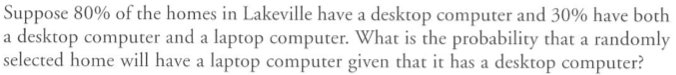 37.5%
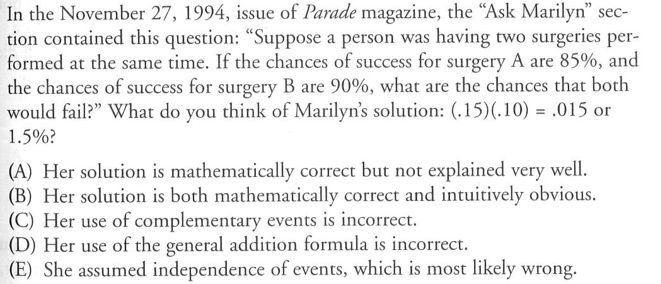 e
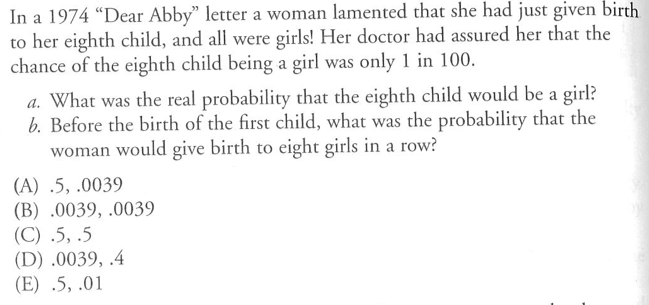 A
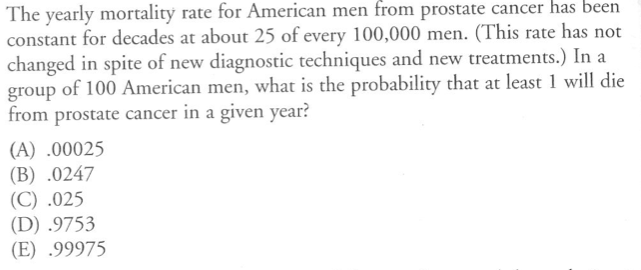 B
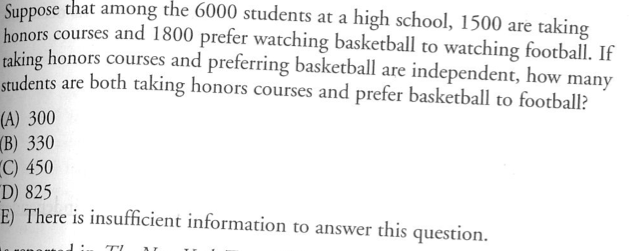 C